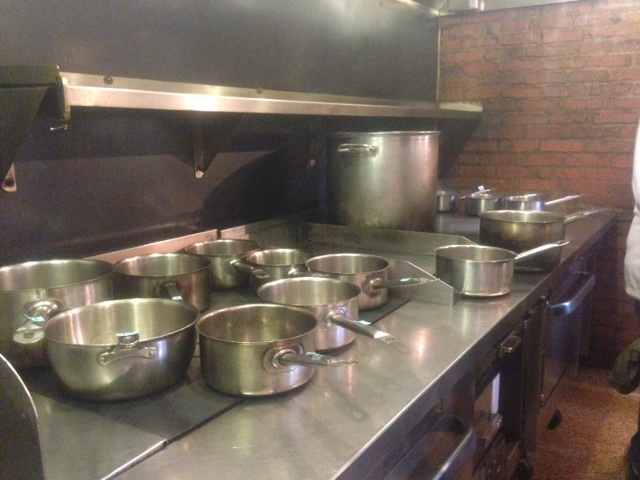 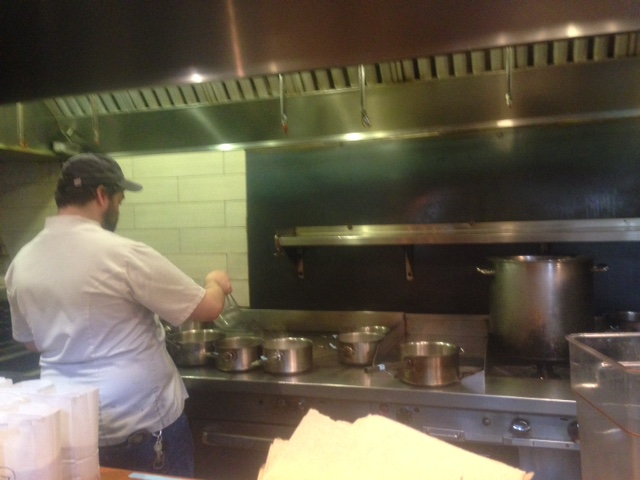 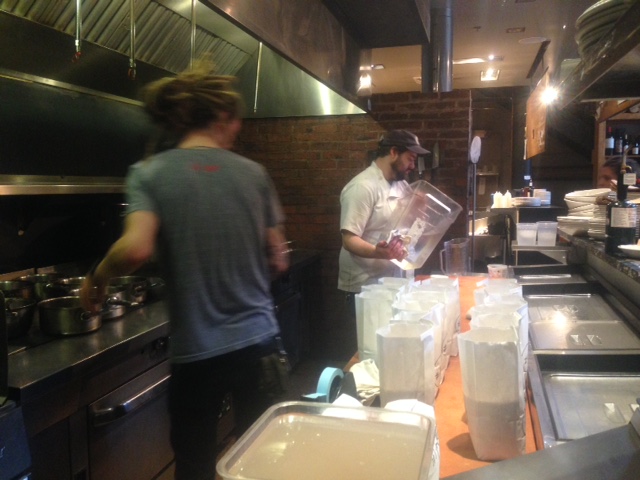 Rice Taste Test Prep at
Woodberry Kitchen
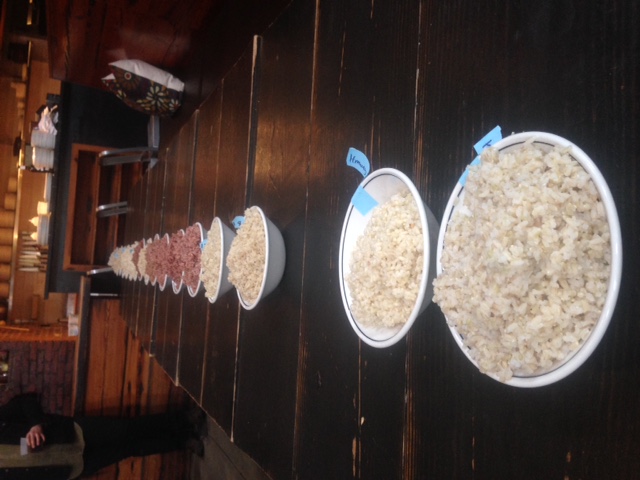 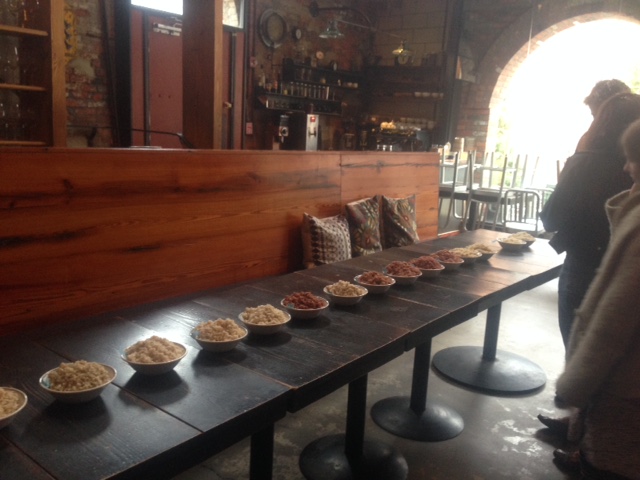 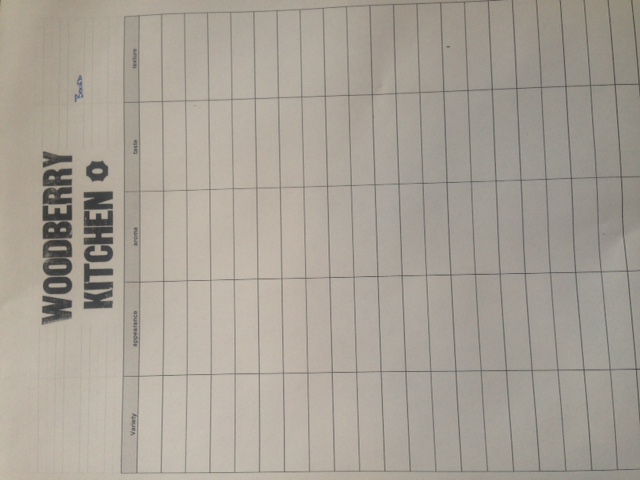 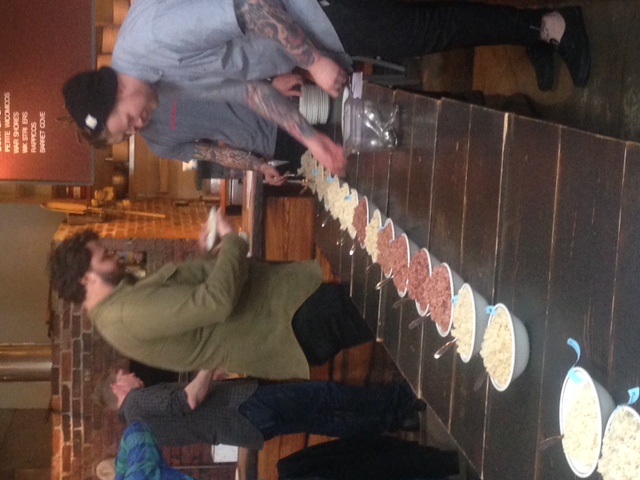 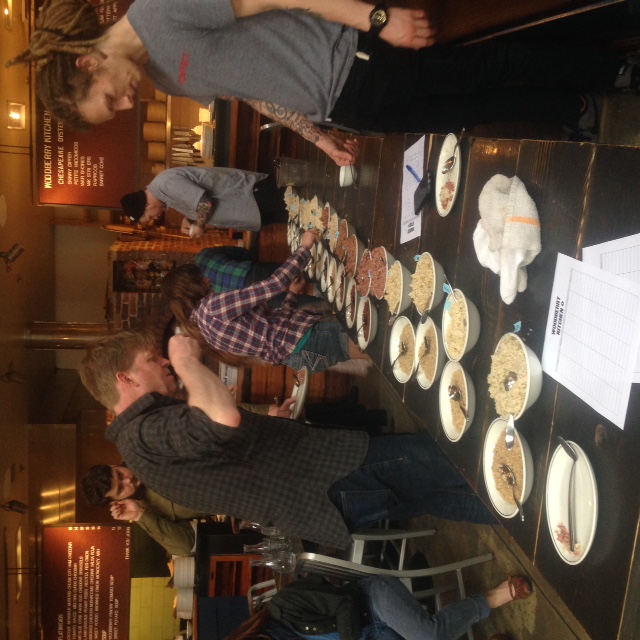 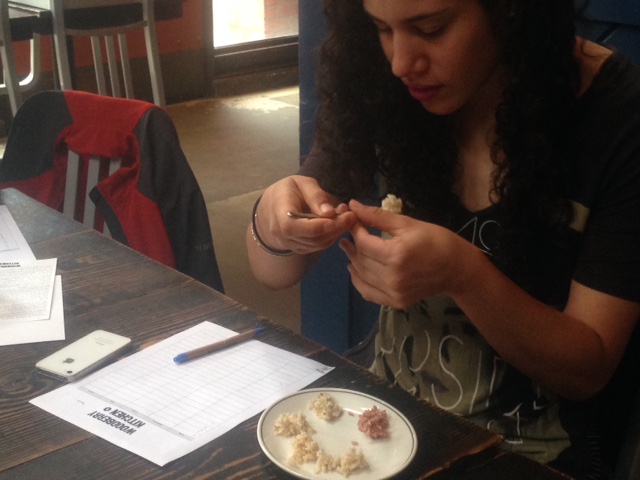